Pacer: Proportional Detection of Data Races
Michael Bond
Katherine Coons
Kathryn McKinley
University of  Texas at Austin
Detecting data races in production
Number of threads
Problem
today
Problem
in future
Sampling rate
Sampling periods
Non-sampling periods
Detect race    first access sampled
Thread A
Thread B
Non-sampling period
Sampling period
Non-sampling period
Sampling period
Non-sampling period
Thread A
Thread B
write x
read y
write y
read x
Insight #1:
Stop tracking variable after
non-sampled access
Thread A


write  x

unlock m
Thread B
Thread A


write  x

unlock m
Thread B






lock m
Thread A


write  x

unlock m
Thread B






lock m


write x
Thread A


write  x

unlock m






read x
Thread B






lock m


write x
Thread A


write  x

unlock m






read x
Thread B






lock m


write x
Race!
Thread A


write  x

unlock m






read x
Thread B






lock m


write x
Race!
Thread A


write  x

unlock m






read x
Thread B






lock m


write x
A
B
A
B
Vector clocks
5
2
3
4
Thread A


write  x

unlock m






read x
Thread B






lock m


write x
A
B
A
B
Vector clocks
5
2
3
4
Thread A


write  x

unlock m






read x
Thread B






lock m


write x
A
B
A
B
Vector clocks
5
2
3
4
Thread A


write  x

unlock m






read x
Thread B






lock m


write x
A
B
A
B
5
2
3
4
Thread A


write  x

unlock m






read x
Thread B






lock m


write x
A
B
A
B
5@A
5
2
3
4
Thread A


write  x

unlock m






read x
Thread B






lock m


write x
A
B
A
B
5@A
5
2
3
4
5
2
Thread A


write  x

unlock m






read x
Thread B






lock m


write x
A
B
A
B
5@A
5
2
3
4
Increment
clock
6
5
2
2
Thread A


write  x

unlock m






read x
Thread B






lock m


write x
A
B
A
B
5@A
5
2
3
5
4
4
Join
clocks
6
5
2
2
Thread A


write  x

unlock m






read x
Thread B






lock m


write x
A
B
A
B
5@A
5
2
3
5
4
4
Happens before?
5
6
2
2
Thread A


write  x

unlock m






read x
Thread B






lock m


write x
A
B
A
B
5@A
5
2
3
5
4
4
5
6
2
2
Thread A


write  x

unlock m






read x
Thread B






lock m


write x
A
B
A
B
5@A
5
2
3
5
4
4
5
6
2
2
Thread A


write  x

unlock m






read x
Thread B






lock m


write x
A
B
A
B
5@A
5
2
3
5
4
4
5
6
2
2
No work performed
Thread A


write  x

unlock m






read x
Thread B






lock m


write x
A
B
A
B
5@A
5
2
3
5
4
4
5
6
2
2
Race uncaught
Thread A


write  x

unlock m






read x
Thread B






lock m


write x
A
B
A
B
5
2
3
5
4
4
5
6
2
2
4@B
Thread A


write  x

unlock m






read x
Thread B






lock m


write x
A
B
A
B
5
2
3
5
4
4
5
6
2
2
4@B
Race!
Happens before?
Insight #2: We only care whether
“A happens before B”
if A is sampled
Thread A
Thread B
Do these events happen before other events?
We don’t care!
Thread A
Thread B
Don’t increment clocks
Increment clocks
Do these events happen before other events?
We don’t care!
Don’t increment clocks
Increment clocks
Don’t increment clocks
Thread A


unlock m1


…


unlock m2
Thread B





lock m1


…


lock m2
A
B
A
B
5
2
3
4
Thread A


unlock m1


…


unlock m2
Thread B





lock m1


…


lock m2
A
B
A
B
No clock increment
5
2
3
5
5
4
4
4
5
2
Thread A


unlock m1


…


unlock m2
Thread B





lock m1


…


lock m2
A
B
A
B
5
2
3
5
5
4
4
4
5
5
2
2
Thread A


unlock m1


…


unlock m2
Thread B





lock m1


…


lock m2
A
B
A
B
5
2
3
5
5
4
4
4
5
5
2
2
Unnecessary join
Thread A


unlock m1


…


unlock m2
Thread B





lock m1


…


lock m2
A
B
A
B
5
2
3
5
5
4
4
4
5
5
2
2
O(n)  O(1)
Implementation
http://jikesrvm.org/Research+Archive
Performance
1
Performance
Qualitative improvement
in time & space
Accuracy
Probability (detecting any race) = r
?
Per-Race Accuracy(eclipse, r = 1%)
Related Work
LiteRace [Marino et al. ’09]

Cold-region hypothesis [Chilimbi & Hauswirth ’04]
Full analysis at synchronization operations
Deployable Race Detection
Accuracy, time, space    sampling rate
Detect race    first access sampled
Deployable Race Detection
Accuracy, time, space    sampling rate
Detect race    first access sampled
Qualitative improvement
Deployable Race Detection
Accuracy, time, space    sampling rate
Detect race    first access sampled
Qualitative improvement
Help developers fix difficult-to-reproduce bugs
Deployable Race Detection
Accuracy, time, space    sampling rate
Detect race    first access sampled
Qualitative improvement
Help developers fix difficult-to-reproduce bugs
Thank you
Backup
Example: “Timeless” Non-Sampling Periods
Thread A


unlock m1


…


unlock m2
Thread B





lock m1


…


lock m2
A
B
A
B
v6
5
2
3
5
5
4
4
4
Vector clock versions
Example: “Timeless” Non-Sampling Periods
Thread A


unlock m1


…


unlock m2
Thread B





lock m1


…


lock m2
A
B
A
B
v6
5
2
3
5
4
4
v6
5
2
v6
Example: “Timeless” Non-Sampling Periods
Thread A


unlock m1


…


unlock m2
Thread B





lock m1


…


lock m2
A
B
A
B
v6
5
2
3
5
4
4
v6
5
5
2
2
v6
v6
Join unnecessary
Per-Race Accuracy (Eclipse)
Space Performance (eclipse)
Performance (0-10% sampling rate)
Performance (0-10% sampling rate)
Performance (0-10% sampling rate)
Qualitative improvement
Methodology
Core 2 Quad (4 cores)
Multithreaded benchmarks (DaCapo & SPECjbb2000)

Evaluating sampling-based race detection
Need 100s of trials to evaluate
Some races are rare
Evaluate only frequent races
Data Races
Two accesses to same variable (one is a write) 
One access doesn’t happen before the other
Program order
Synchronization order
Acquire-release
Wait-notify
Fork-join
Volatile read-write
Data Races
Two accesses to same variable (one is a write) 
One access doesn’t happen before the other
Program order
Synchronization order
Acquire-release
Wait-notify
Fork-join
Volatile read-write
Thread A

write  x

unlock m
Thread B
Data Races
Two accesses to same variable (one is a write) 
One access doesn’t happen before the other
Program order
Synchronization order
Acquire-release
Wait-notify
Fork-join
Volatile read-write
Thread A

write  x

unlock m
Thread B





lock m

write x
Data Races
Two accesses to same variable (one is a write) 
One access doesn’t happen before the other
Program order
Synchronization order
Acquire-release
Wait-notify
Fork-join
Volatile read-write
Thread A

write  x

unlock m





read x
Thread B





lock m

write x
Data Races
Two accesses to same variable (one is a write) 
One access doesn’t happen before the other
Program order
Synchronization order
Acquire-release
Wait-notify
Fork-join
Volatile read-write
Thread A

write  x

unlock m





read x
Thread B





lock m

write x
Race!
Why Do We Care?
Races indicate
Atomicity violations
Order violations
Why Do We Care?
Races indicate
Atomicity violations
Order violations

Races lead to
Sequential consistency violations
No races  sequential consistency (Java/C++)
Races  writes observed out of order
Why Do We Care?
Races indicate
Atomicity violations
Order violations

Races lead to
Sequential consistency violations
No races  sequential consistency (Java/C++)
Races  writes observed out of order

Most races potentially harmful  [Flanagan & Freund ’10]
Producer-Consumer Example
class ProducerConsumer {
  boolean ready;
  int x;

  
  produce() {
    x = … ;
    ready = true;
  }

  consume() {
    while (!ready) { }
    … = x;
  }
}
Does It Race?
class ProducerConsumer {
  boolean ready;
  int x;
         T1                  T2
  
  produce() {
    x = … ;
    ready = true;
  }

                    consume() {
                      while (!ready) { }
                      … = x;
                    }
}
Does It Race?
class ProducerConsumer {
  boolean ready;
  int x;
         T1                  T2
  
  produce() {
    x = … ;
    ready = true;
  }

                    consume() {
                      while (!ready) { }
                      … = x;
                    }
}
So What?
class ProducerConsumer {
  boolean ready;
  int x;
         T1                  T2
  
  produce() {
    x = … ;
    ready = true;
  }

                    consume() {
                      while (!ready) { }
                      … = x;
                    }
}
So What?
class ProducerConsumer {
  boolean ready;
  int x;
         T1                  T2
  
  produce() {
    x = … ;
    ready = true;
  }

                    consume() {
                      while (!ready) { }
                      … = x;
                    }
}
Can read old value
So What?
class ProducerConsumer {
  boolean ready;
  int x;
         T1                  T2
  
  produce() {
    x = … ;
    ready = true;
  }

                    consume() {
                      … = x; 
                      while (!ready) { }
                    }
}
Legal reordering by compiler or hardware
How to Fix?
class ProducerConsumer {
  boolean ready;
  int x;
         T1                  T2
  
  produce() {
    x = … ;
    ready = true;
  }

                    consume() {
                      while (!ready) { }
                      … = x;
                    }
}
Properly Synchronized
class ProducerConsumer {
  volatile boolean ready;
  int x;
         T1                  T2
  
  produce() {
    x = … ;
    ready = true;
  }

                    consume() {
                      while (!ready) { }
                      … = x;
                    }
}
Happens- before edge
Example #2
class LibraryBook {
  Set<Person> borrowers;
}
Initialization on Demand
class LibraryBook {
  Set<Person> borrowers;

  addBorrower(Person p) {
    if (borrowers == null) {
      borrowers = new HashSet<Person>();
    }
    borrowers.add(p);
  }
}
Synchronized but Slow?
class LibraryBook {
  Set<Person> borrowers;

  addBorrower(Person p) {
    synchronized (this) {
      if (borrowers == null) {
        borrowers = new HashSet<Person>();
      }
    }
    borrowers.add(p);
  }
}
Double-Checked Locking
class LibraryBook {
  Set<Person> borrowers;

  addBorrower(Person p) {
    if (borrowers == null) {
      synchronized (this) {
        if (borrowers == null) {
          borrowers = new HashSet<Person>();
        }
      }
    }
    borrowers.add(p);
  }
}
Does It Race?
class LibraryBook {
  Set<Person> borrowers;

  addBorrower(Person p) {
    if (borrowers == null) {
      synchronized (this) {
        if (borrowers == null) {
          borrowers = new HashSet<Person>();
        }
      }
    }
    borrowers.add(p);
  }
}
Does It Race?
addBorrower(Person p) {
 if (borrowers == null) {
  synchronized (this) {
   if (borrowers == null) {
    borrowers = new HashSet();
   }
  }
 }

 ...

 borrowers.add(p);
}
addBorrower(Person p) {





 if (borrowers == null) {
   ...
 }
 borrowers.add(p);
}
So What?
addBorrower(Person p) {
 if (borrowers == null) {
  synchronized (this) {
   if (borrowers == null) {
    HashSet obj = alloc HashSet;
    obj.<init>();
    borrowers = obj;
   }
  }
 }

 ...

 borrowers.add(p);
}
addBorrower(Person p) {





 if (borrowers == null) {
   ...
 }
 borrowers.add(p);
}
So What?
addBorrower(Person p) {
 if (borrowers == null) {
  synchronized (this) {
   if (borrowers == null) {
    HashSet obj = alloc HashSet;
    borrowers = obj;
    obj.<init>();
   }
  }
 }

 ...

 borrowers.add(p);
}
addBorrower(Person p) {





 if (borrowers == null) {
   ...
 }
 borrowers.add(p);
}
So What?
addBorrower(Person p) {
 if (borrowers == null) {
  synchronized (this) {
   if (borrowers == null) {
    HashSet obj = alloc HashSet;
    borrowers = obj;



    
    obj.<init>();
   }}}
 ...
 borrowers.add(p);
}
addBorrower(Person p) {



 if (borrowers == null) {
   ...
 }
 borrowers.add(p);
}
Performance vs. Accuracy
Performance vs. Accuracy
~50% overhead
33% base overhead
Accuracy & Performance
Evaluate only frequent races
Evaluate scaling with r
Don’t evaluate scaling with n
Northeast Blackout of 2003
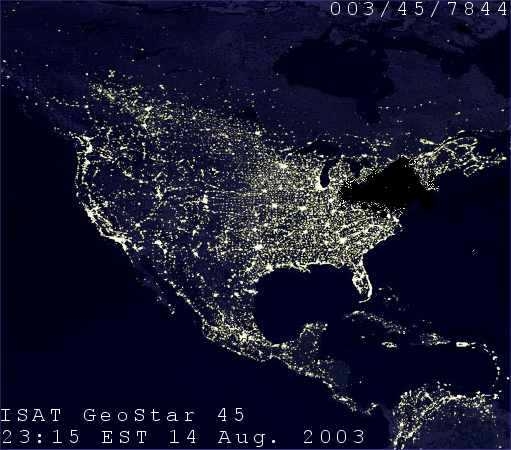 Northeast Blackout of 2003
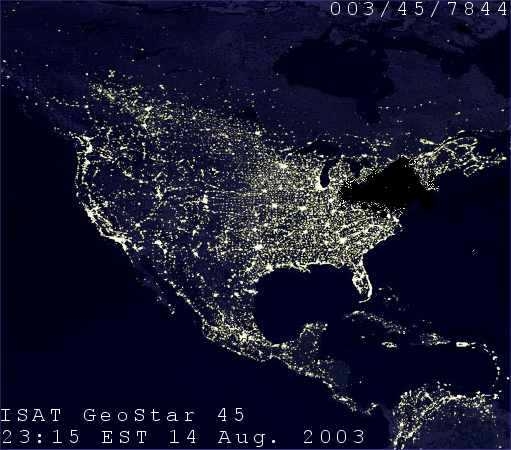 50 million people
Northeast Blackout of 2003
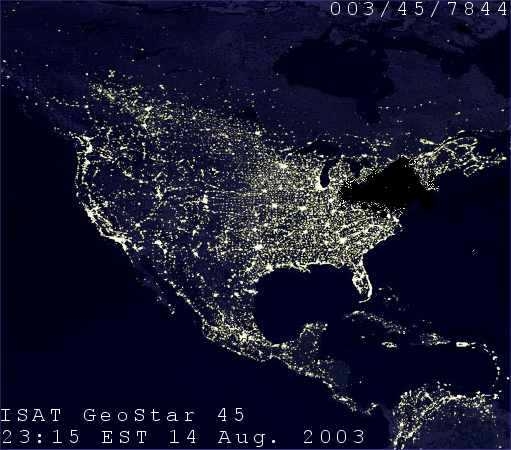 Energy Management System
Alarm and Event Processing Routine (1 MLOC)
http://www.securityfocus.com/news/8412
Northeast Blackout of 2003
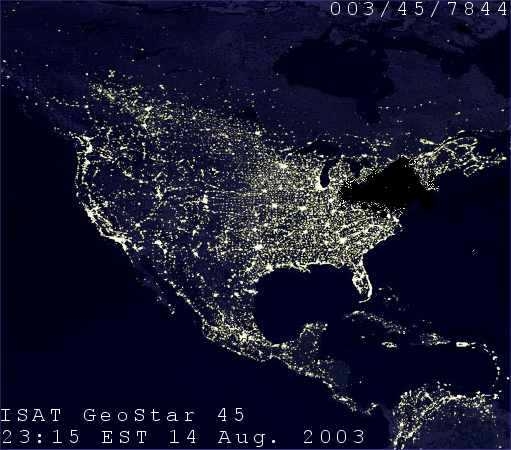 Energy Management System
Alarm and Event Processing Routine (1 MLOC)




Post-mortem analysis: 8 weeks
"This fault was so deeply embedded, it took them weeks of poring through millions of lines of code and data to find it.”  –Ralph DiNicola, FirstEnergy
http://www.securityfocus.com/news/8412
Northeast Blackout of 2003
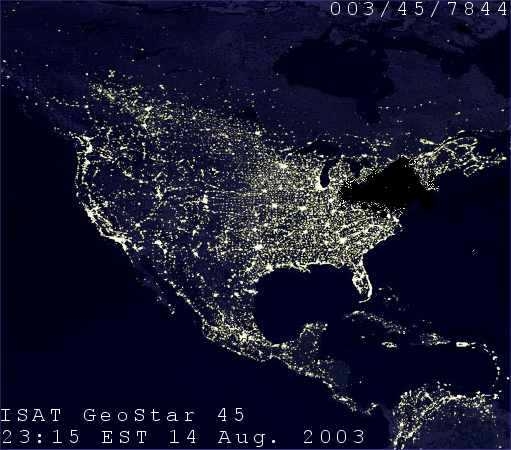 Race condition
Two threads writing to data structure simultaneously
Usually occurs without error 
Small window for causing data corruption
http://www.securityfocus.com/news/8412
Vector Clock-Based Race Detection
Tracks happens-before: sound & precise
80X slowdown
Each analysis step: O(n) time                 (n = # of threads)
Vector Clock-Based Race Detection
Tracks happens-before: sound & precise
80X slowdown
Each analysis step: O(n) time                 (n = # of threads)

FastTrack  [Flanagan & Freund ’09]
Reads & writes (97%): O(1) time
Synchronization (3%): O(n) time
8X slowdown
Vector Clock-Based Race Detection
Tracks happens-before: sound & precise
80X slowdown
Each analysis step: O(n) time                 (n = # of threads)

FastTrack  [Flanagan & Freund ’09]
Reads & writes (97%): O(1) time
Synchronization (3%): O(n) time
8X slowdown
Problem today
Problem in future
Vector Clock-Based Race Detection
Tracks happens-before: sound & precise
80X slowdown
Each analysis step: O(n) time                 (n = # of threads)

FastTrack  [Flanagan & Freund ’09]
Reads & writes (97%): O(1) time
Synchronization (3%): O(n) time
8X slowdown
Vector Clock-Based Race Detection
Thread A
Thread B
A
B
A
B
Vector clocks
5
2
3
4
Vector Clock-Based Race Detection
Thread A
Thread B
A
B
A
B
Vector clocks
5
2
3
4
Thread A’s logical time
Thread B’s logical time
Vector Clock-Based Race Detection
Thread A
Thread B
A
B
A
B
Vector clocks
5
2
3
4
Last logical time “received” from A
Last logical time “received” from B
Vector Clock-Based Race Detection
Thread A




unlock m
Thread B






lock m
A
B
A
B
5
2
3
4
Increment clock
6
2
Vector Clock-Based Race Detection
Thread A




unlock m
Thread B






lock m
A
B
A
B
5
2
3
5
4
4
6
5
2
2
Join
clocks
Vector Clock-Based Race Detection
Thread A




unlock m
Thread B






lock m
A
B
A
B
5
2
3
5
4
4
6
5
2
2
O(n) time
n = # of threads
Vector Clock-Based Race Detection
Thread A


write  x

unlock m






read x
Thread B






lock m


write x
A
B
A
B
5
2
3
4
Vector Clock-Based Race Detection
Thread A


write  x

unlock m






read x
Thread B






lock m


write x
A
B
A
B
5
2
3
4
5@A
Vector Clock-Based Race Detection
Thread A


write  x

unlock m






read x
Thread B






lock m


write x
A
B
A
B
5
2
3
4
5@A
Vector Clock-Based Race Detection
Thread A


write  x

unlock m






read x
Thread B






lock m


write x
A
B
A
B
5
2
3
4
5@A
6
5
2
2
Vector Clock-Based Race Detection
Thread A


write  x

unlock m






read x
Thread B






lock m


write x
A
B
A
B
5
2
3
4
5@A
6
5
2
2
Vector Clock-Based Race Detection
Thread A


write  x

unlock m






read x
Thread B






lock m


write x
A
B
A
B
5
2
3
5
4
4
5@A
6
5
2
2
Vector Clock-Based Race Detection
Thread A


write  x

unlock m






read x
Thread B






lock m


write x
A
B
A
B
5
2
3
5
4
4
5@A
Happens before?
6
5
2
2
Vector Clock-Based Race Detection
Thread A


write  x

unlock m






read x
Thread B






lock m


write x
A
B
A
B
5
2
3
5
4
4
5@A
6
5
2
2
4@B
Vector Clock-Based Race Detection
Thread A


write  x

unlock m






read x
Thread B






lock m


write x
A
B
A
B
5
2
3
5
4
4
5@A
6
5
2
2
Happens before?
4@B
Vector Clock-Based Race Detection
Thread A


write  x

unlock m






read x
Thread B






lock m


write x
A
B
A
B
5
2
3
5
4
4
5@A
6
5
2
2
Happens before?
4@B
Race!
Prior Work Isn’t Deployable
Sampling rate
(Theoretical) Accuracy & Performance
No. of threads
(Theoretical) Accuracy & Performance
Reads & writes
Synchronization
(Theoretical) Accuracy & Performance
Reads & writes
Synchronization
Problem today
Problem in future
(Theoretical) Accuracy & Performance
Overhead in sampling periods
(Theoretical) Accuracy & Performance
Overhead in sampling periods
Overhead in non-sampling periods (small)
Pacer
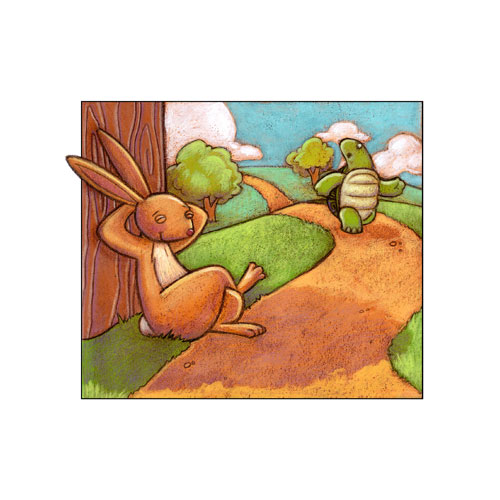 Pacer
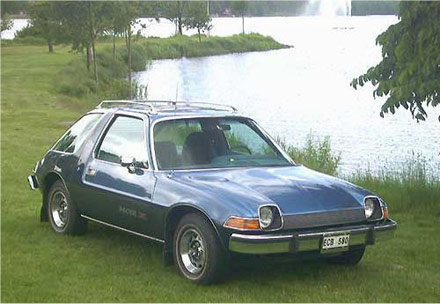 Detecting Data Races in Production
Pre-deployment
Deployed
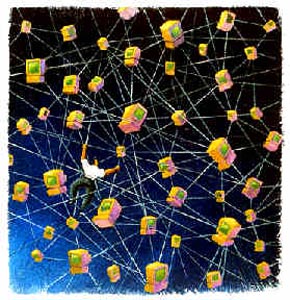 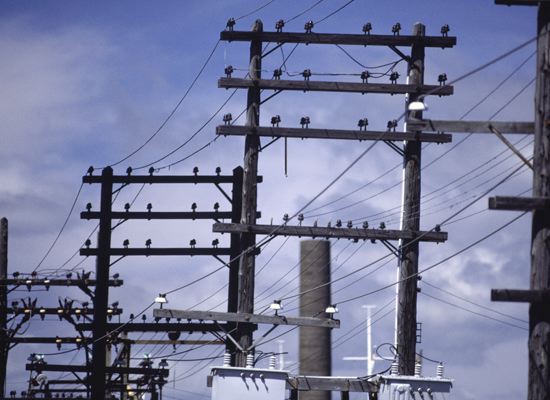 Data race occurs extremely rarely
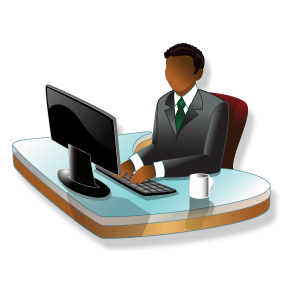 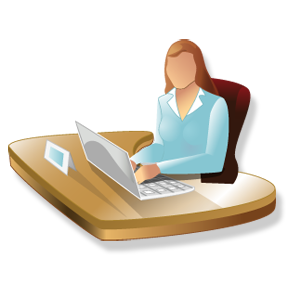 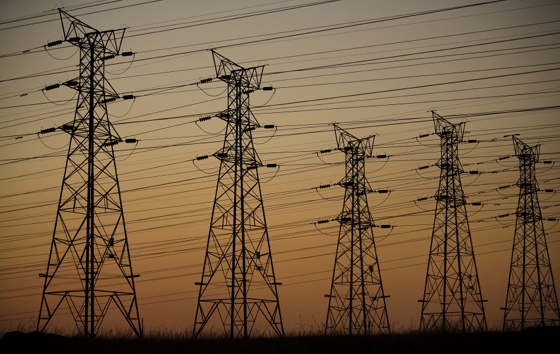 Data race occurs extremely rarely
Data race occurs periodically
Detecting Data Races in Production
“We test exhaustively … we had in excess of three million online operational hours [342 years] in which nothing had ever exercised that bug.”

–Mike Unum, manager of commercial solutions, GE Energy
http://www.securityfocus.com/news/8412
Detecting Data Races in Production
Data race    buggy execution
Thread A
Thread B
A
B
A
B
Vector clocks
5
2
3
4
Thread A
Thread B
A
B
A
B
Vector clocks
5
2
3
4
Thread A’s logical time
Thread B’s logical time
Thread A
Thread B
A
B
A
B
Vector clocks
5
2
3
4
Last logical time “received” from A
Last logical time “received” from B
Thread A




unlock m
Thread B






lock m
A
B
A
B
5
2
3
4
Increment clock
6
2
Thread A




unlock m
Thread B






lock m
A
B
A
B
5
2
3
5
4
4
Join
clocks
6
5
2
2
Thread A




unlock m
Thread B






lock m
A
B
A
B
5
2
3
5
4
4
O(n) time
6
5
2
2
n = # of threads
Thread A


write  x

unlock m






read x
Thread B






lock m


write x
A
B
A
B
5
2
3
4
Thread A


write  x

unlock m






read x
Thread B






lock m


write x
A
B
A
B
5@A
5
2
3
4
Thread A


write  x

unlock m






read x
Thread B






lock m


write x
A
B
A
B
5@A
5
2
3
4
Thread A


write  x

unlock m






read x
Thread B






lock m


write x
A
B
A
B
5@A
5
2
3
4
6
5
2
2
Thread A


write  x

unlock m






read x
Thread B






lock m


write x
A
B
A
B
5@A
5
2
3
4
6
5
2
2
Thread A


write  x

unlock m






read x
Thread B






lock m


write x
A
B
A
B
5@A
5
2
3
5
4
4
6
5
2
2
Thread A


write  x

unlock m






read x
Thread B






lock m


write x
A
B
A
B
5@A
5
2
3
5
4
4
Happens before?
6
5
2
2
Thread A


write  x

unlock m






read x
Thread B






lock m


write x
A
B
A
B
5@A
5
2
3
5
4
4
6
5
2
2
4@B
Thread A


write  x

unlock m






read x
Thread B






lock m


write x
A
B
A
B
5@A
5
2
3
5
4
4
Happens before?
6
5
2
2
4@B
Thread A


write  x

unlock m






read x
Thread B






lock m


write x
A
B
A
B
5@A
5
2
3
5
4
4
Happens before?
6
5
2
2
4@B
Race!